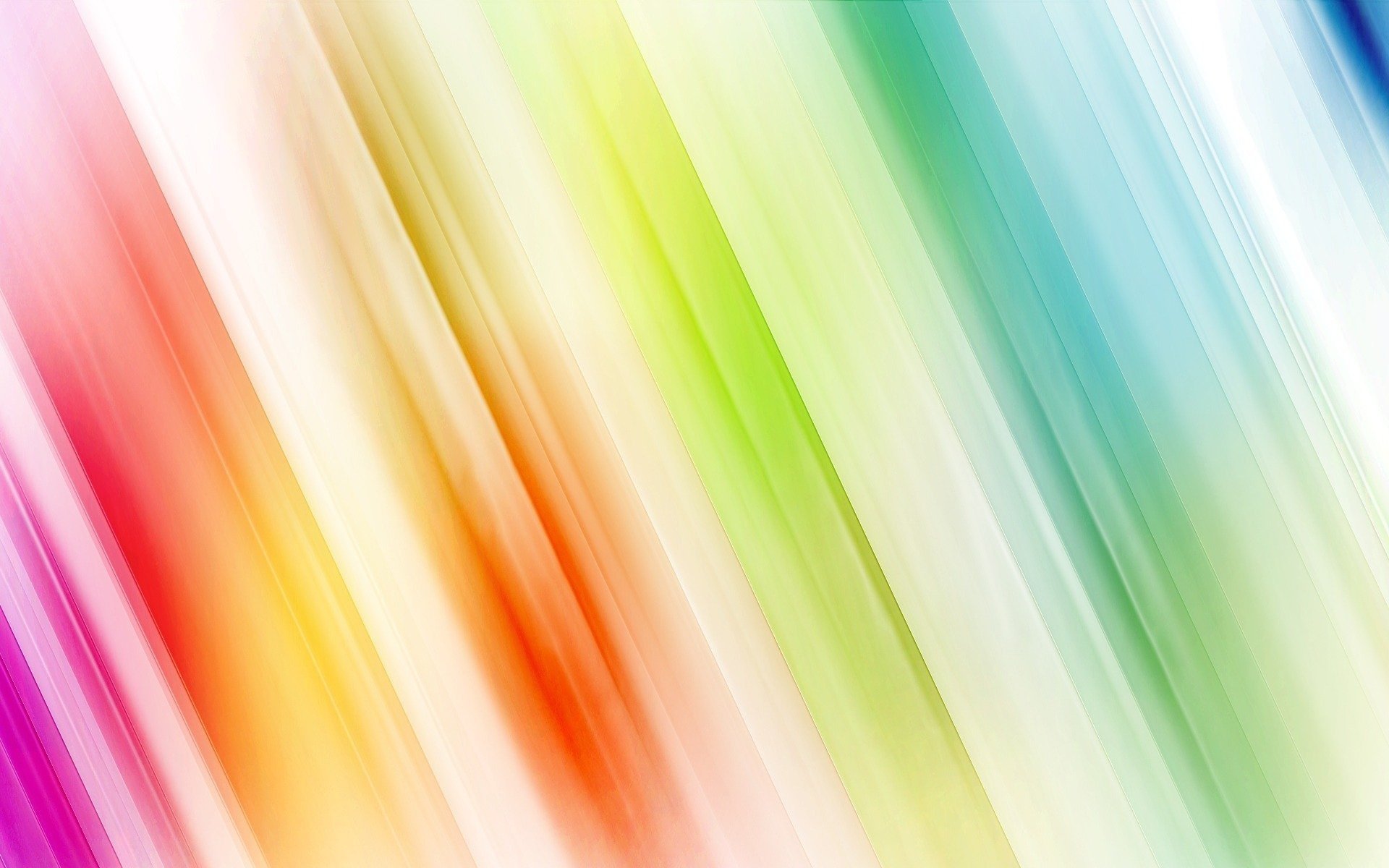 Интерактивная игра «Собери пазлы»
Для детей 3-4 лет


Создала: Грязнова Елена Борисовна
Воспитатель
МАДОУ»Детский сад 14» г. Березники